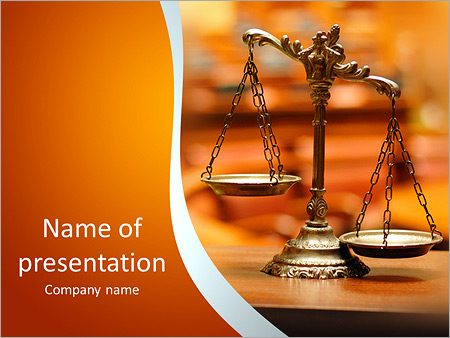 Название работы: 
«Мы за мир без коррупции»

Работу выполнила:
Щелканова София
8 класс
МКОУ Куминская СОШ
Руководитель:  Гусева Ирина Александровна
учитель математики и информатики
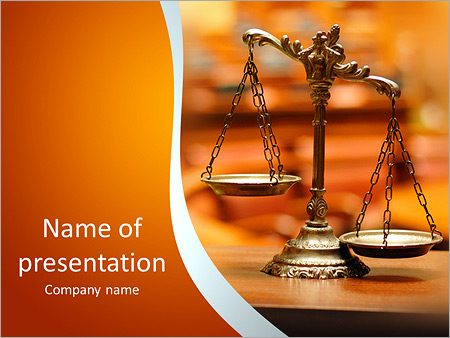 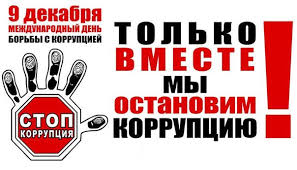 Коррупция
Историческая справка
Признаки коррупции
Преступления коррупционной направленности
Противодействие коррупции
Принципы противодействия коррупции
Меры по профилактике коррупции
Заключение
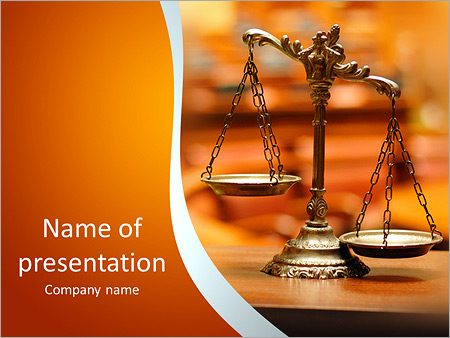 Коррупция 
Термин «коррупция» в переводе с латинского (corruptio) означает «подкуп», «порча», «упадок».
А) злоупотребление служебным положением, дача взятки, получение взятки, злоупотребление полномочиями, коммерческий подкуп либо иное незаконное использование физическим лицом своего должностного положения вопреки законным интересам общества и государства в целях получения выгоды в виде денег, ценностей, иного имущества или услуг имущественного характера, иных имущественных прав для себя или для третьих лиц либо незаконное предоставление такой выгоды указанному лицу другими физическими лицами
б) совершение деяний, указанных в подпункте «а» настоящего пункта, от имени или в интересах юридического лица.
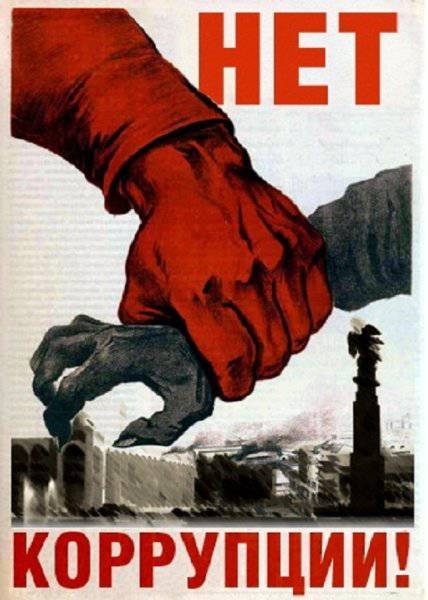 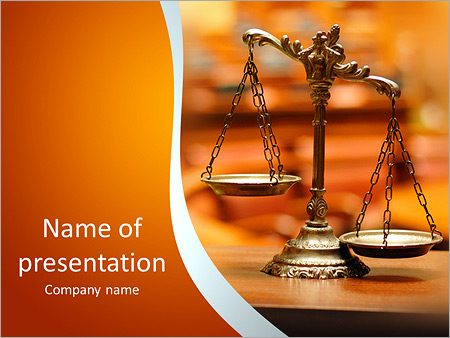 Историческая справка
При Петре I в России был широкий размах и коррупции, и одновременно жестокой борьбы с ней. Так, Петр I совместно с коллегиями ввёл деятельность Тайной канцелярии (Тайной полиции)
В России, первые упоминания о коррупции, которая определялась  понятием  «мздоимство», исходят  из русских  летописей.
Первое законодательное ограничение    коррупционной деятельности было           осуществлено в царствование Ивана III.
Пущин И.И. служил в Московском надворном суде, боролся с взяточничеством. По словам современников был «первым честным человеком, который сидел когда-либо в русской казенной палате».
Во время правления                        Ивана IV, впервые                        ввелась смертная казнь в наказание                                 за чрезмерность во взятках.
Правление Николая I: коррупция стала механизмом государственного управления, но было создано III отделение для безопасности императора и борьбы с преступностью.
Во время правления Алексея Михайловича, в Соборном Уложении 1649г, появилась статья «Наказание за преступление, попадающее под понятие коррупция».
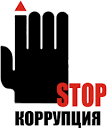 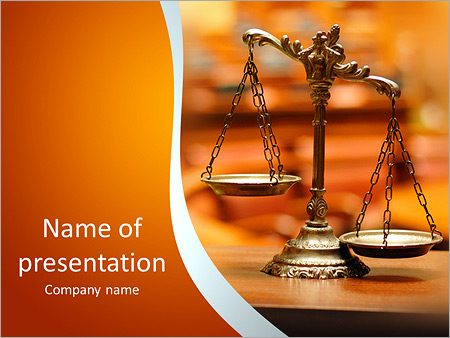 Признаки коррупции
непосредственное нанесение ущерба авторитету или иным охраняемым законом интересам государственной (муниципальной) власти (службы); 
незаконный характер получаемых должностным лицом благ (материальных и нематериальных); 
использование должностным лицом своего статуса вопреки интересам государственной (муниципальной) службы; 
наличие у должностного лица умысла на совершение действий (бездействия), объективно причиняющим ущерб охраняемым законом интересам власти или службы; 
наличие у должностного лица корыстной или иной личной заинтересованности.
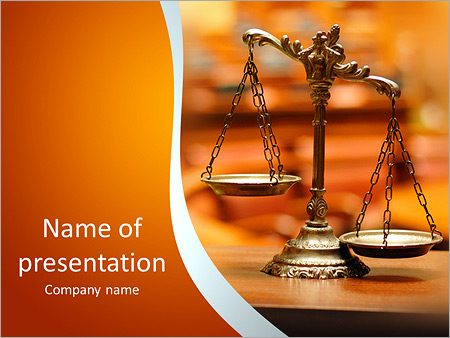 Преступления коррупционной направленности
Получение взятки
 Дача взятки 
 Посредничество во взяточничестве
 Коммерческий подкуп
 Незаконное участие в предпринимательской деятельности
 Злоупотребление служебным положением и полномочиями
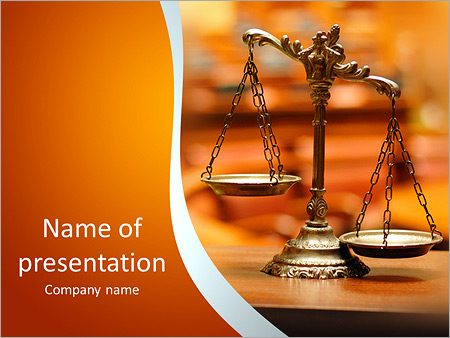 Противодействие коррупции
это деятельность федеральных органов государственной власти, органов государственной власти субъектов Российской Федерации, органов местного самоуправления, ИНСТИТУТОВ ГРАЖДАНСКОГО ОБЩЕСТВА, ОРГАНИЗАЦИЙ И ФИЗИЧЕСКИХ ЛИЦ в пределах их полномочий:

а) по предупреждению коррупции, в том числе по выявлению и последующему устранению причин коррупции (профилактика коррупции);

б) по выявлению, предупреждению, пресечению, раскрытию и расследованию коррупционных правонарушений (борьба с коррупцией);

в) по минимизации и (или) ликвидации последствий коррупционных правонарушений.
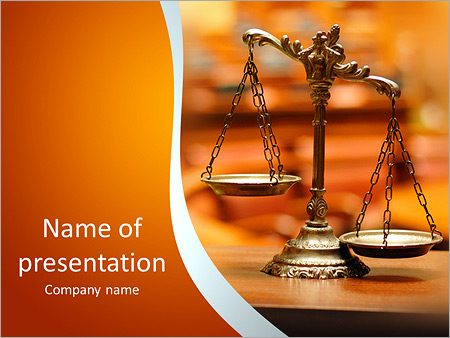 Принципы противодействия коррупции
комплексное использование политических, организационных, информационно-пропагандистских, социально-экономических, правовых, специальных и иных мер
законность
признание, обеспечение и защита основных прав и свобод человека и гражданина
приоритетное применение мер по предупреждению коррупции
публичность и открытость деятельности государственных органов и органов местного самоуправления
СОТРУДНИЧЕСТВО ГОСУДАРСТВА С ИНСТИТУТАМИ ГРАЖДАНСКОГО ОБЩЕСТВА,МЕЖДУНАРОДНЫМИ ОРГАНИЗАЦИЯМИИ ФИЗИЧЕСКИМИ ЛИЦАМИ
неотвратимость ответственности за совершение коррупционных правонарушений
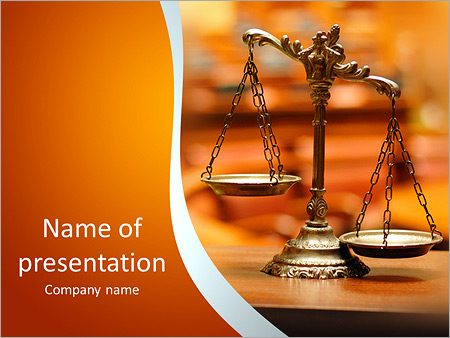 формирование в обществе нетерпимости к коррупционному поведению
предъявление в установленном законом
 порядке квалификационных требований к гражданам, претендующим на замещение государственных или муниципальных должностей и должностей государственной или муниципальной службы, а также проверка в установленном порядке сведений, представляемых указанными гражданами
антикоррупционная экспертиза правовых актов и их проектов
М
Е
Р
Ы

по

П
Р
О
Ф
И
Л
А
К
Т
И
К
Е
развитие институтов общественного и парламентского контроля за соблюдением законодательства Российской Федерации о противодействии коррупции.
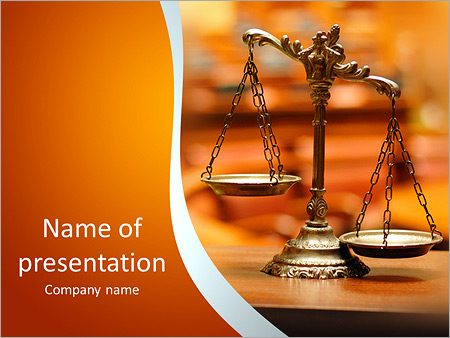 внедрение в практику кадровой работы федеральных органов государственной власти, органов государственной власти субъектов Российской Федерации, органов местного самоуправления правила, в соответствии с которым длительное, безупречное и эффективное исполнение государственным или муниципальным служащим своих должностных обязанностей должно в обязательном порядке учитываться при назначении его на вышестоящую должность, присвоении ему воинского или специального звания, классного чина, дипломатического ранга или при его поощрении
установление в качестве основания для освобождения от замещаемой должности и (или) увольнения лица, замещающего должность государственной или муниципальной службы, включенную в перечень, установленный нормативными правовыми актами Российской Федерации, с замещаемой должности государственной или муниципальной службы или для применения в отношении его иных мер юридической ответственности непредставления им сведений либо представления заведомо недостоверных или неполных сведений о своих доходах, расходах, имуществе и обязательствах имущественного характера, а также представления заведомо ложных сведений о доходах, расходах, об имуществе и обязательствах имущественного характера своих супруги (супруга) и несовершеннолетних детей
М
Е
Р
Ы

по

П
Р
О
Ф
И
Л
А
К
Т
И
К
Е
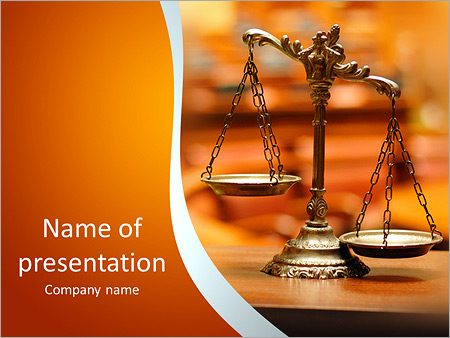 ГЛАВНАЯ ЗАДАЧА СТРУКТУР ГРАЖДАНСКОГО ОБЩЕСТВА В ПРОТИВОДЕЙСТВИИ КОРРУПЦИИ ЗАКЛЮЧАЕТСЯ 
в осуществлении общественного участия в процессе подготовки, обсуждения, принятия и контроля исполнения решений органов власти всех уровней.
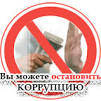 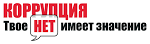 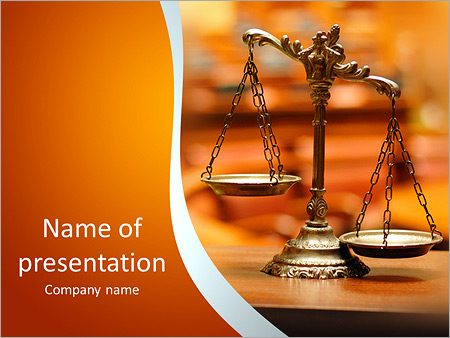 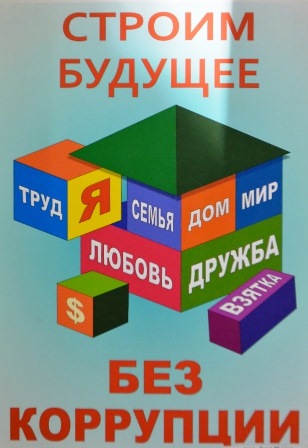 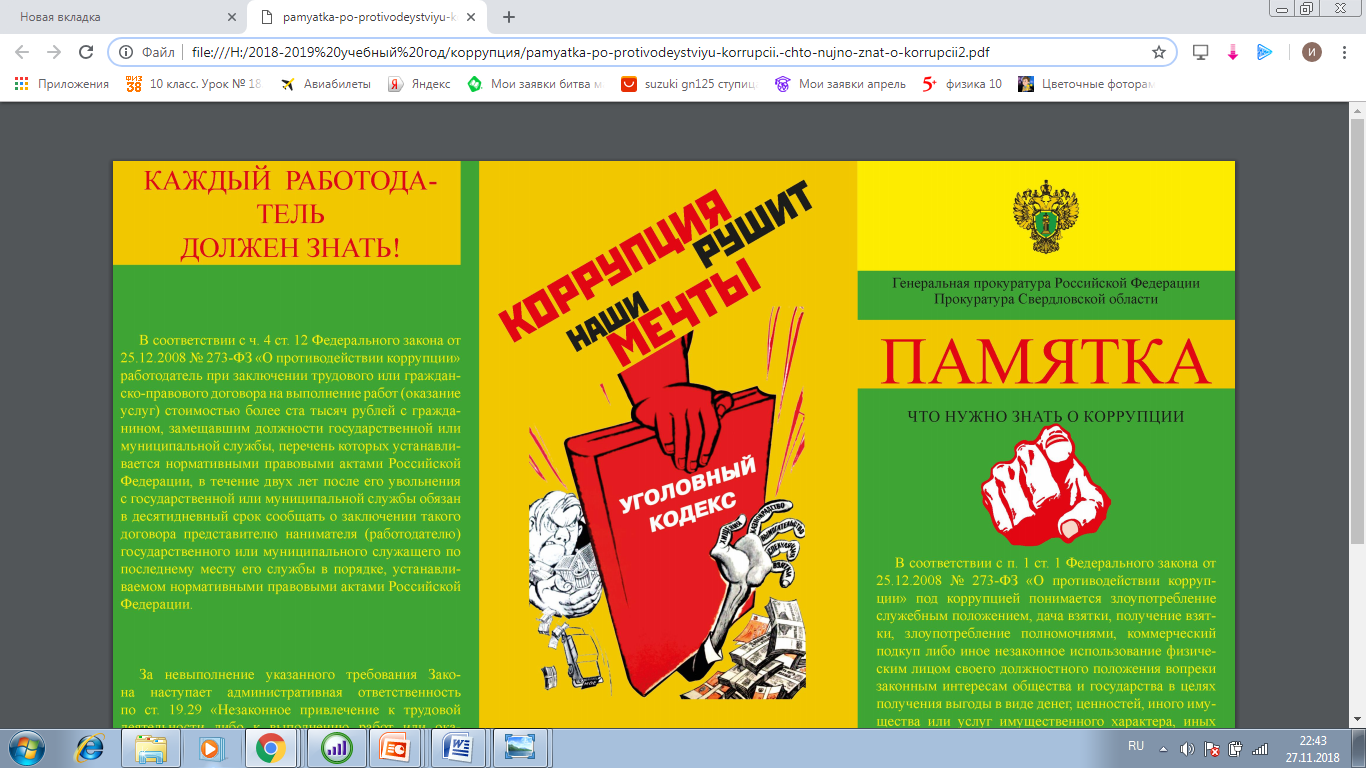